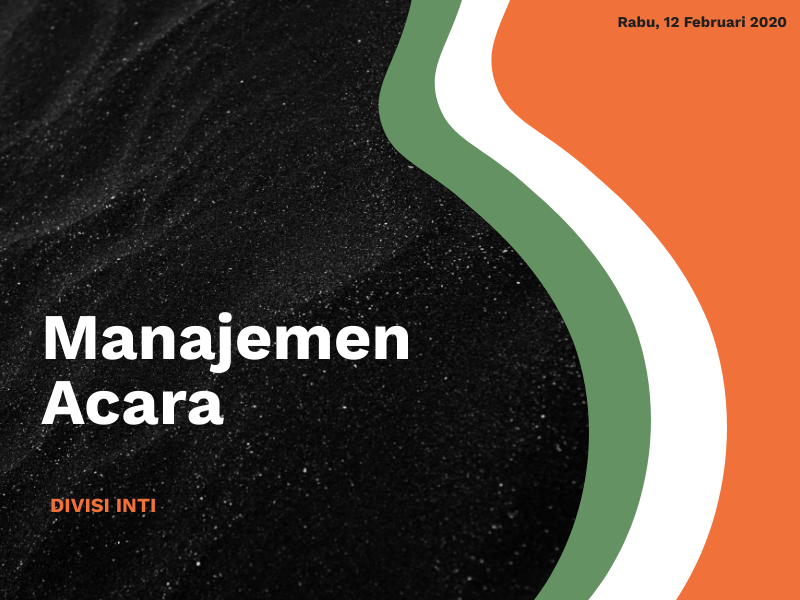 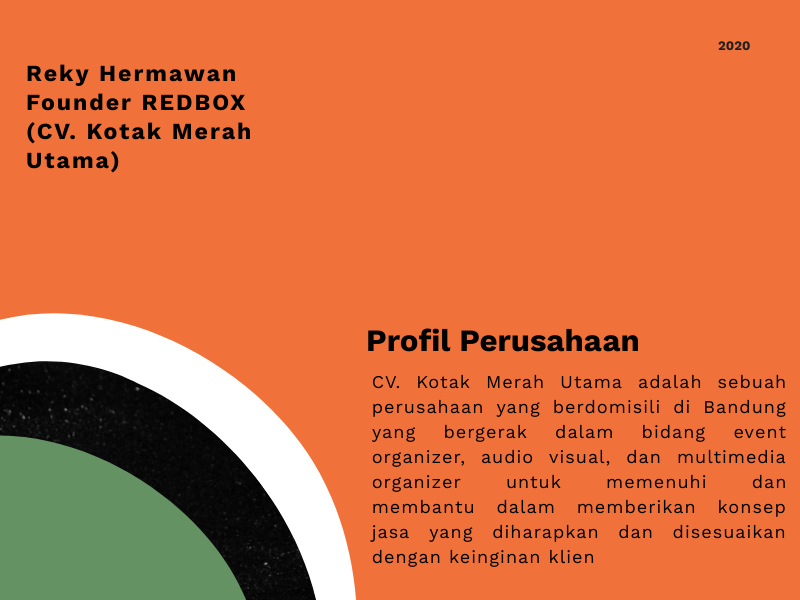 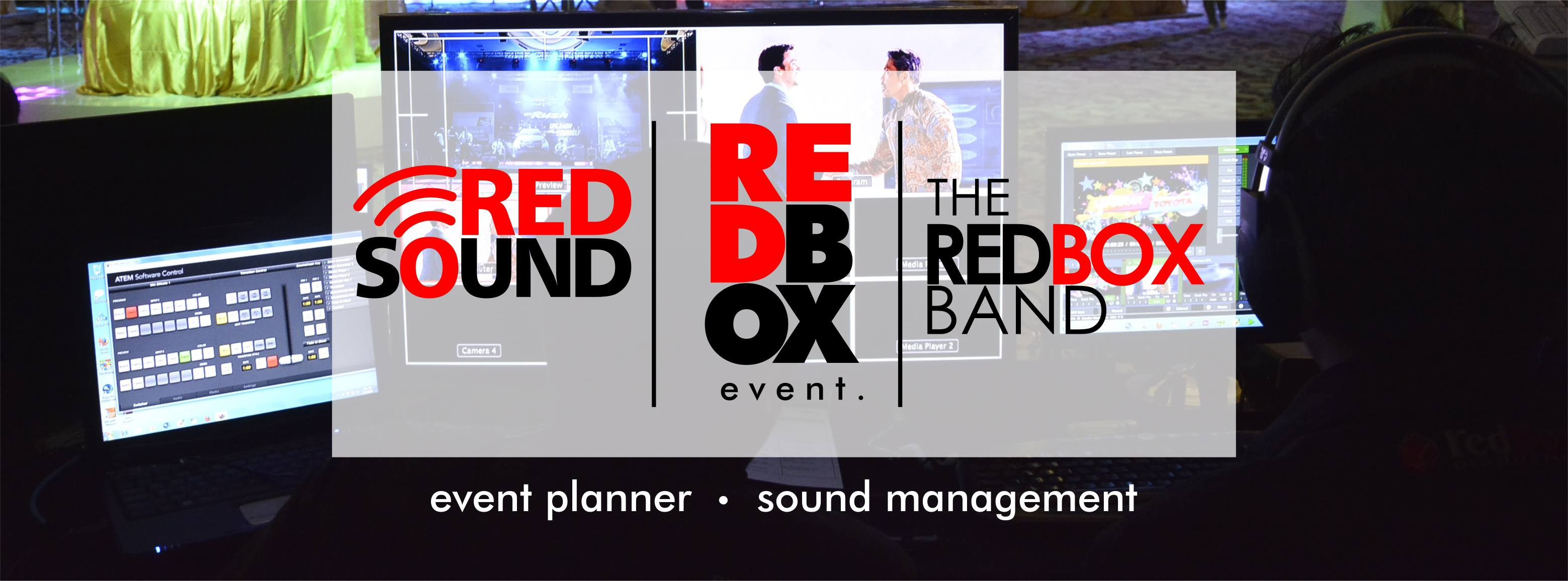 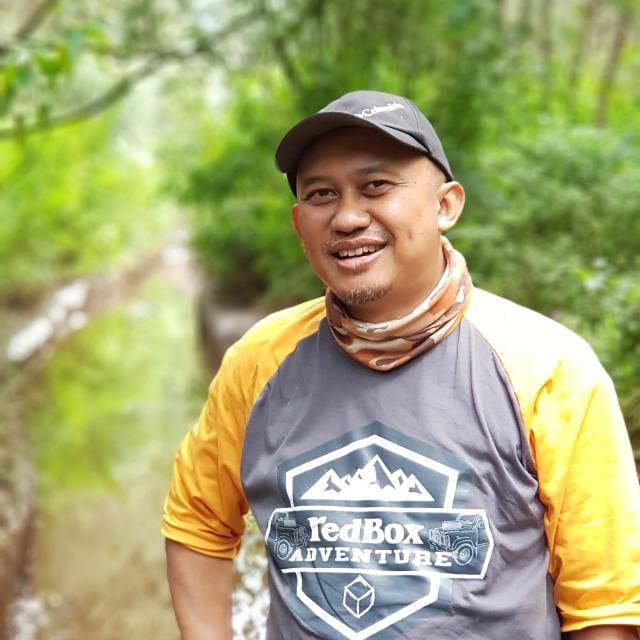 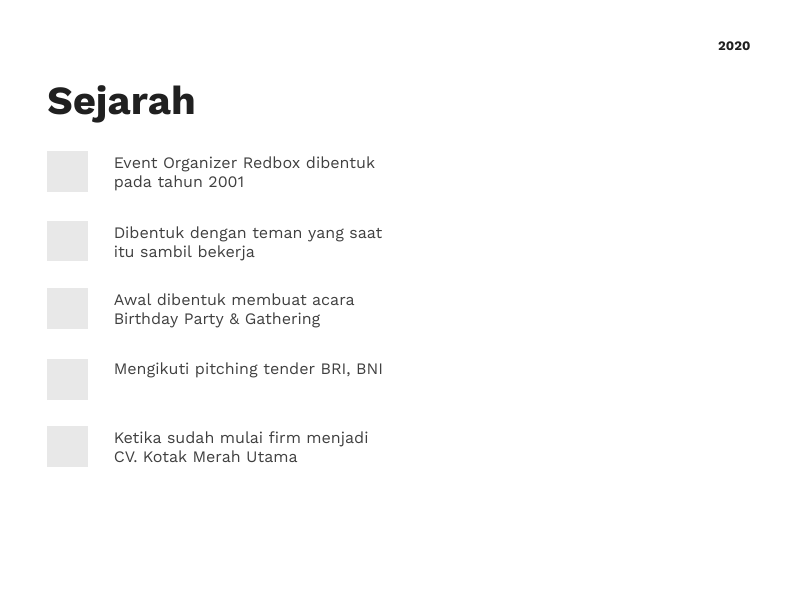 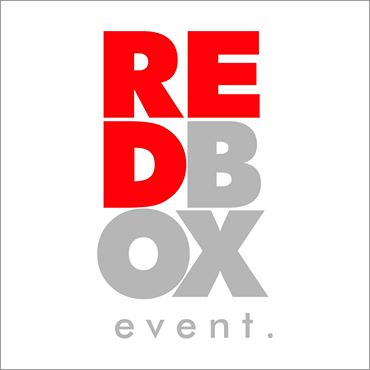 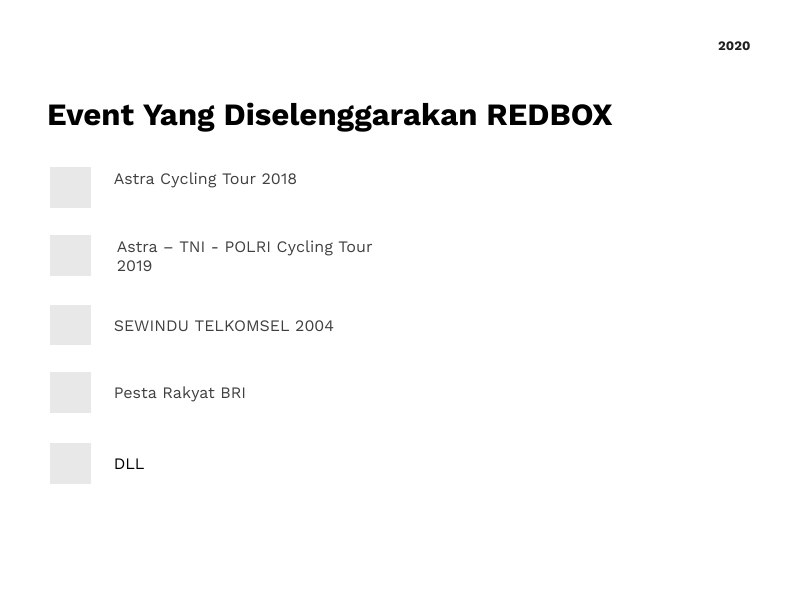 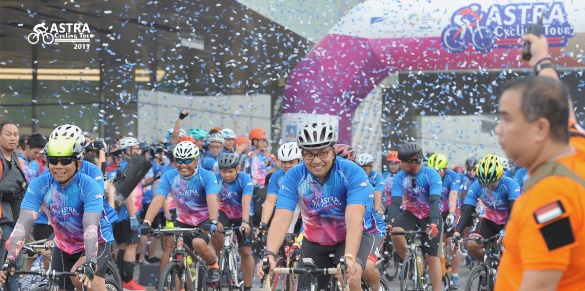 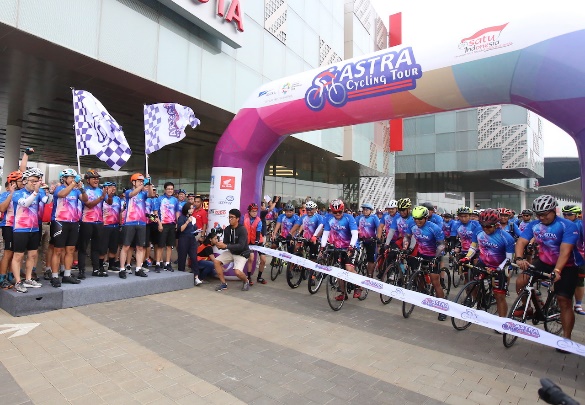 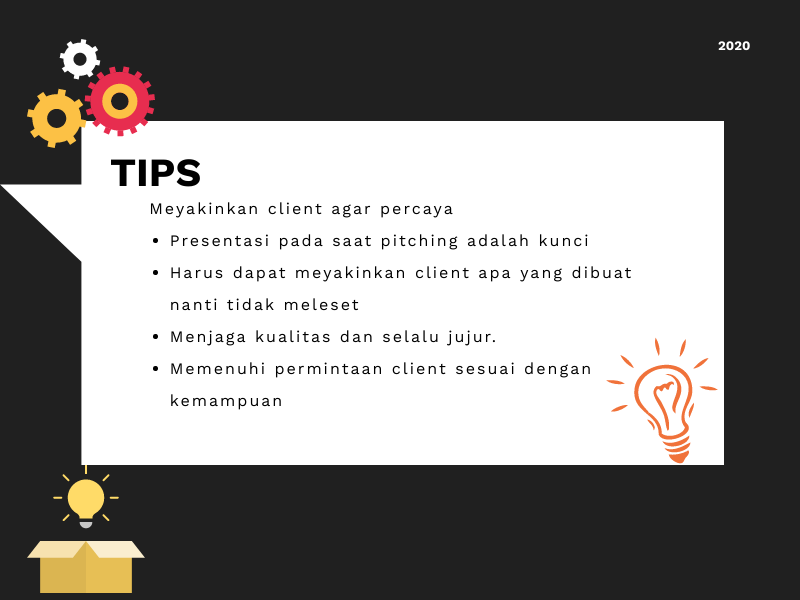 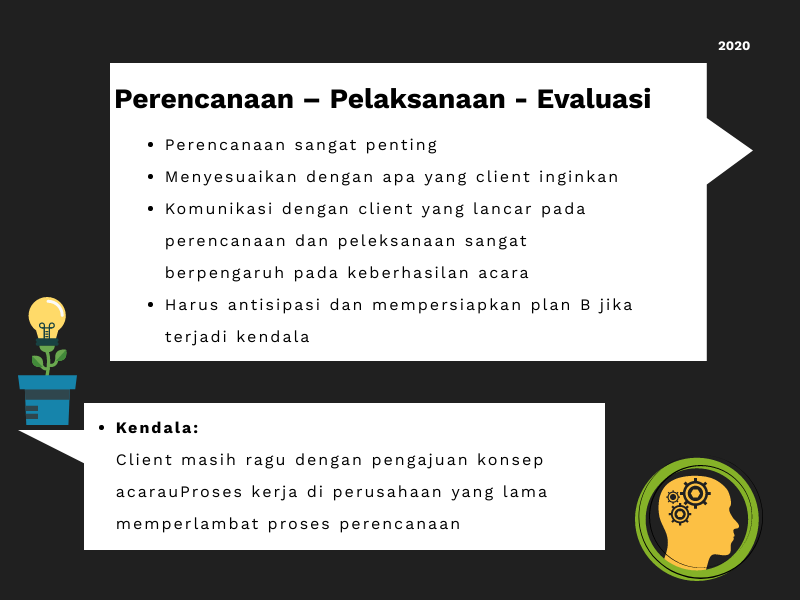 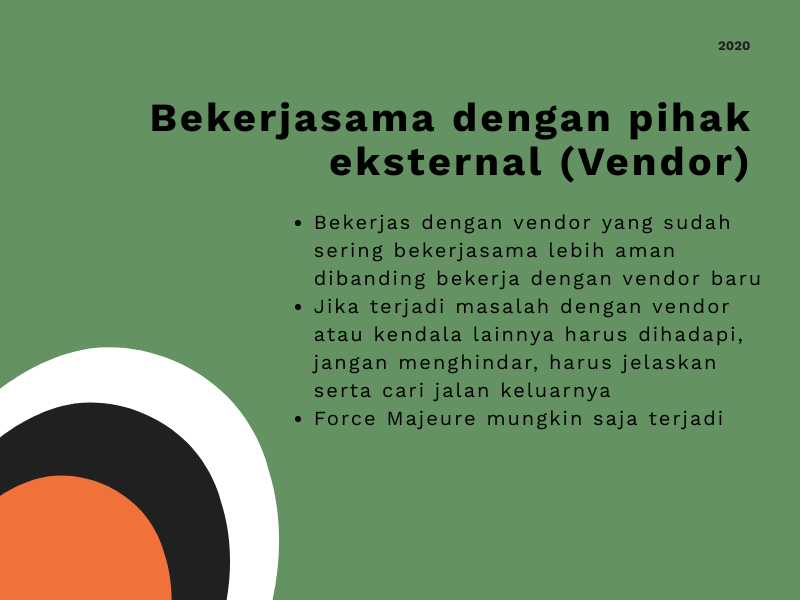 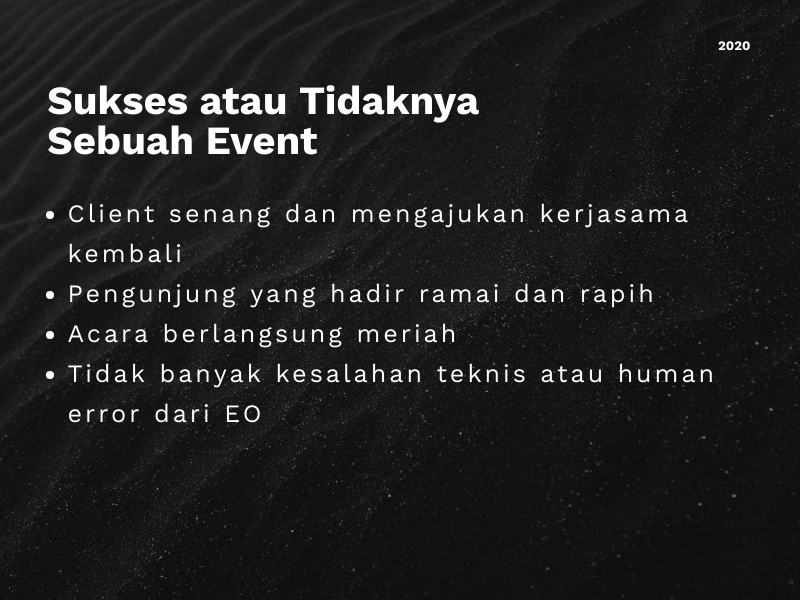 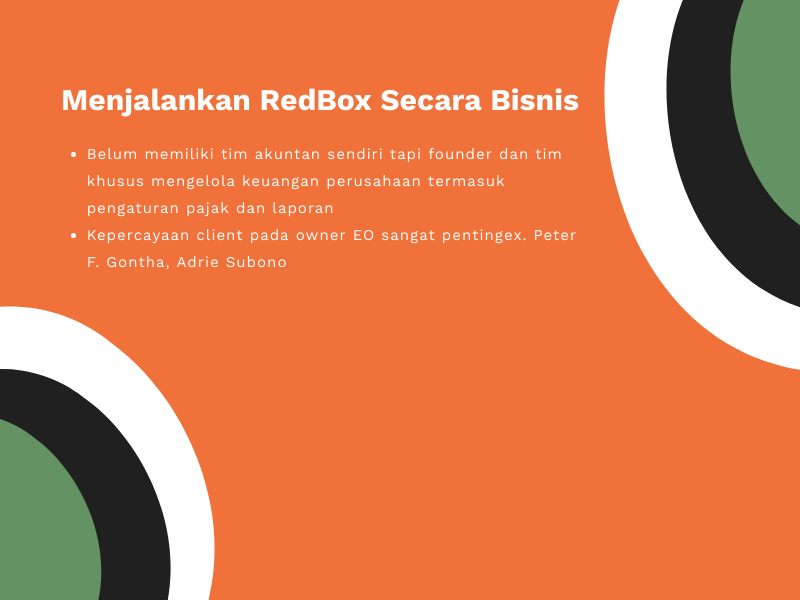 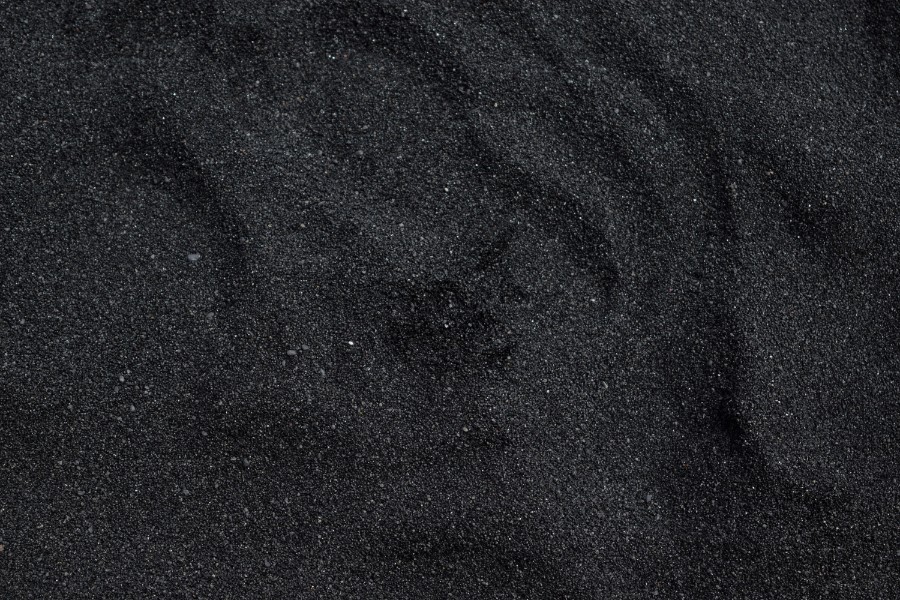 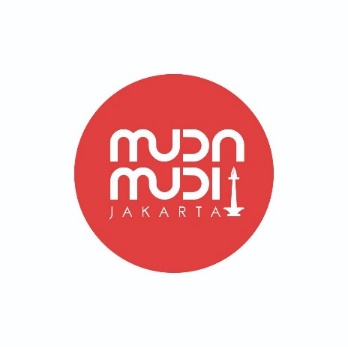 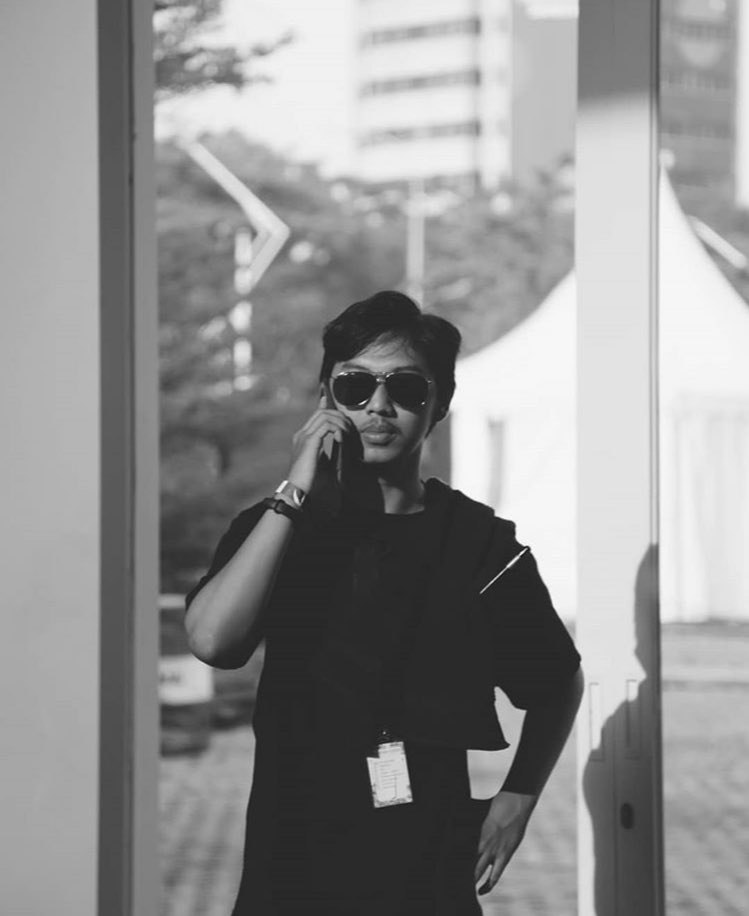 Dama Adhikara
Founder & Project Director mudamudi.JKT
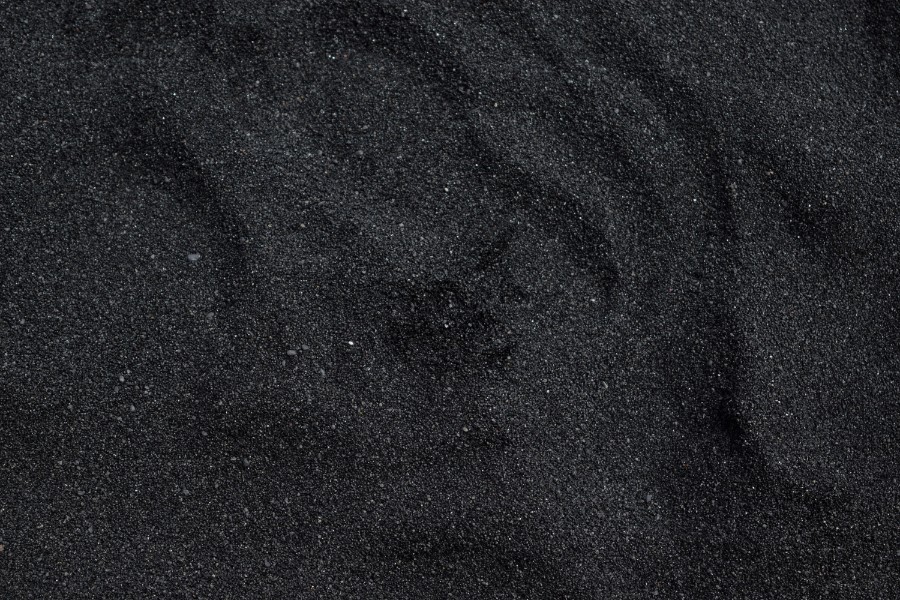 mudamudi.jkt
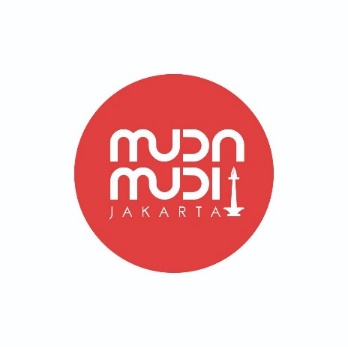 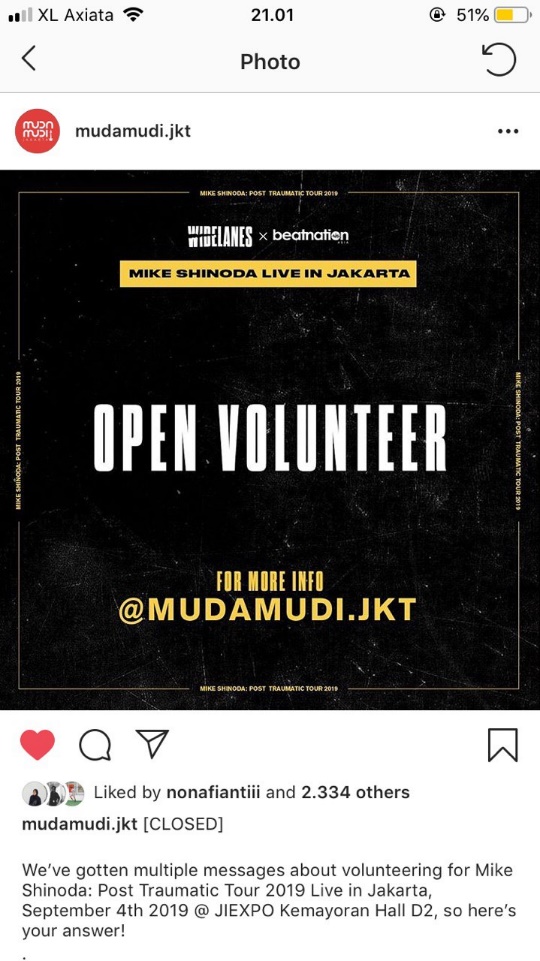 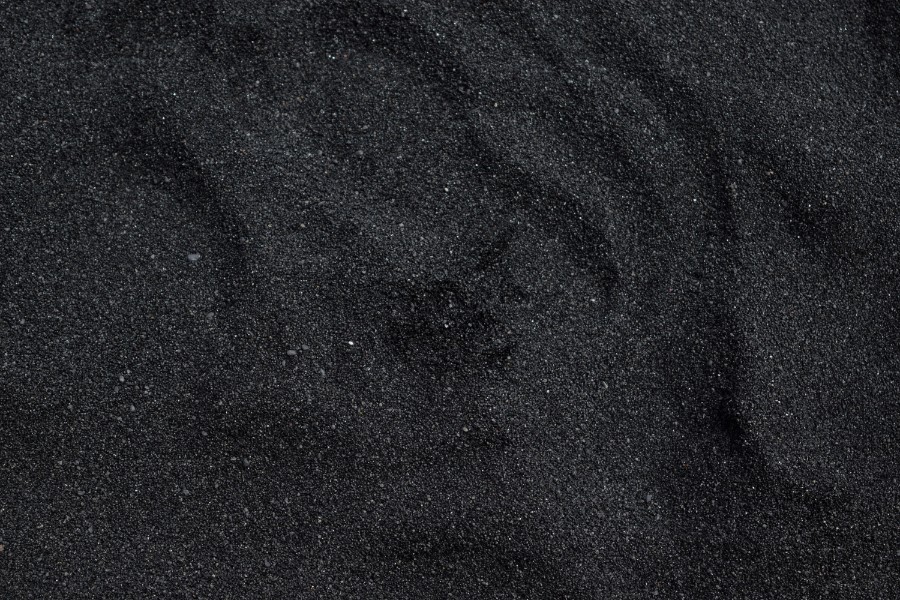 mudamudi.jkt
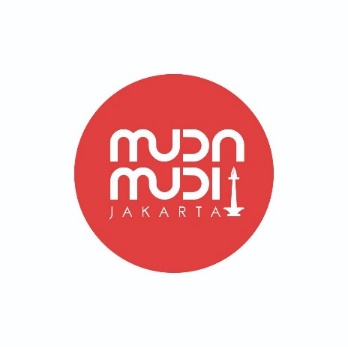 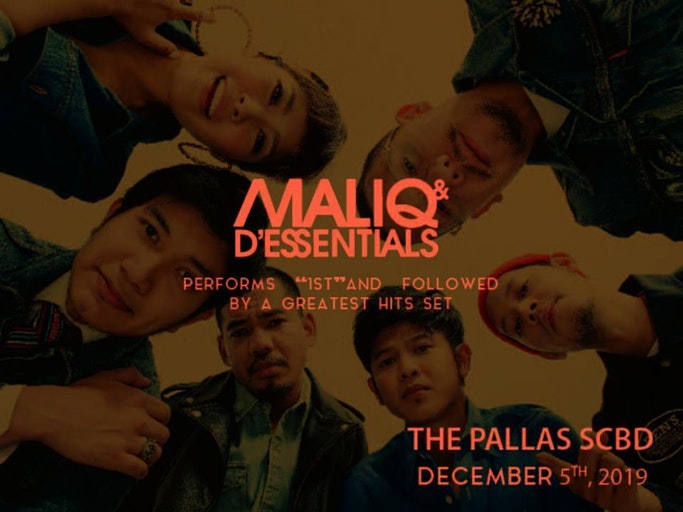 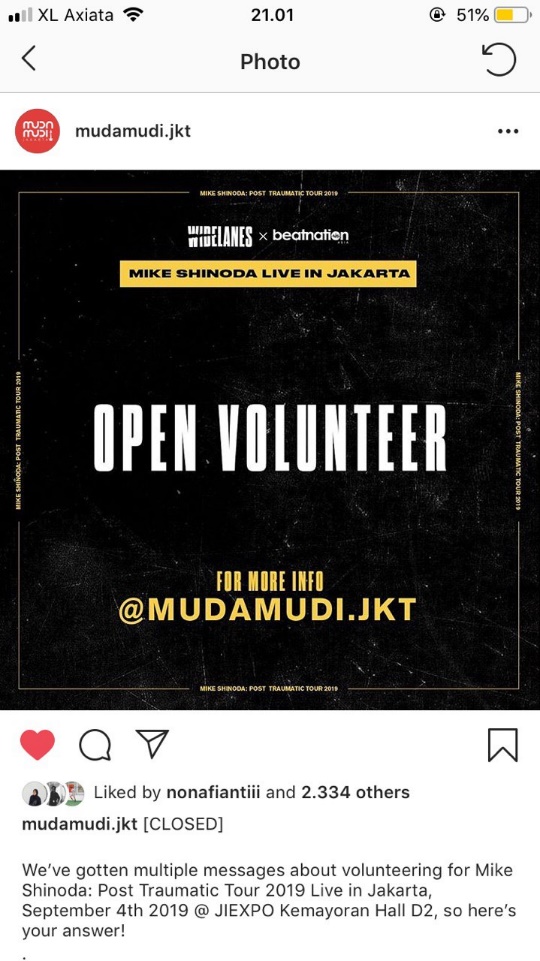 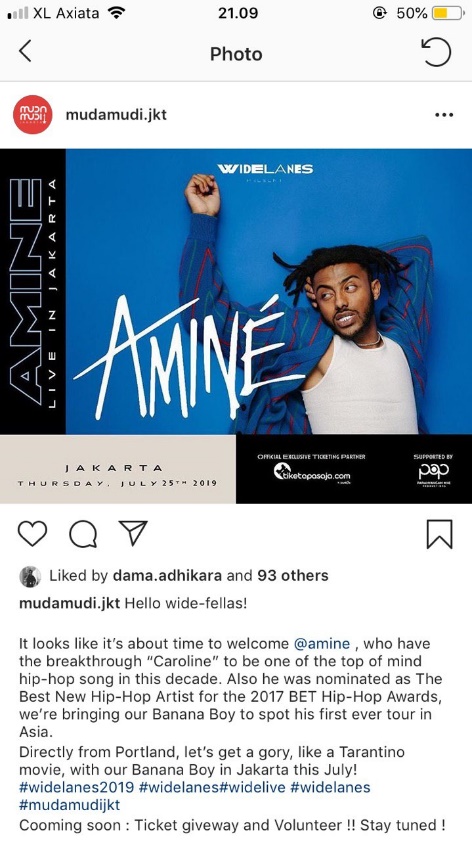 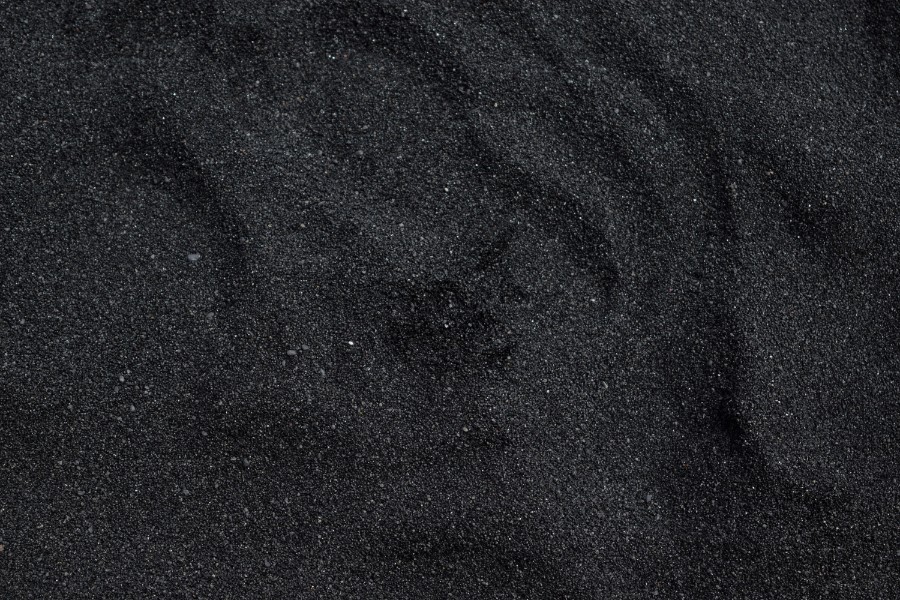 Dama Adhikara Founder & Project Director mudamudi.JKT
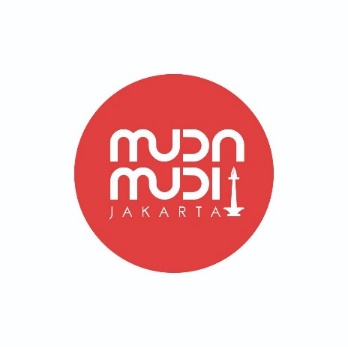 Hal yang harus dapat dilakukan Eo untuk dipercaya oleh klien :
komunikasi 
Harus bisa memenuhi keinginanya klien 
Memberikan Pengertian kepada klain jika ada suatu hal
Cara Eo menghadapi masalah dalam event :
Harus Profesional 
Back up plan
Let them judge by it’s cover
Cara Eo megurus keuangan dalam event :
Setiap divisi membuat budget proposal pengeluaran
Membuat rangkuman anggaran dari setiap divisi
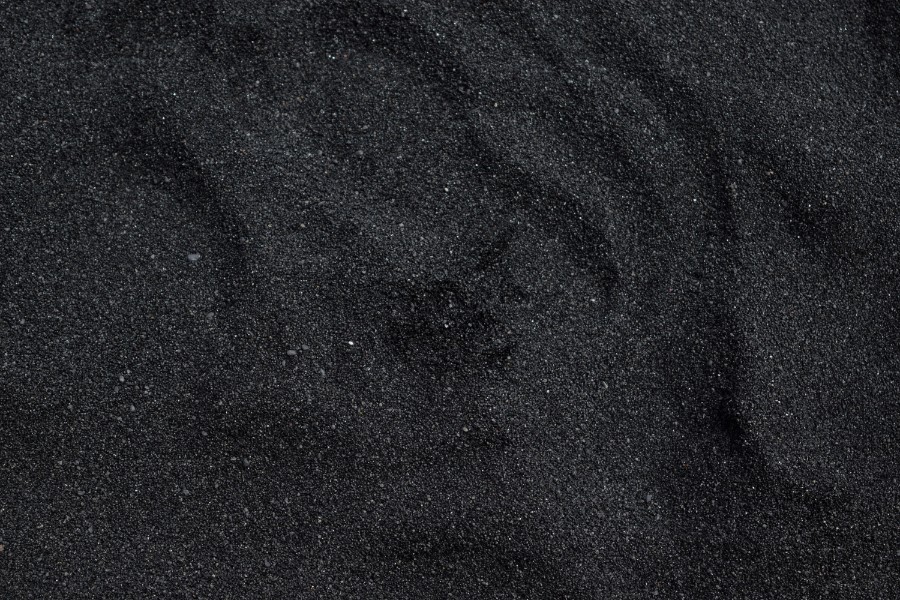 Dama Adhikara Founder & Project Director mudamudi.JKT
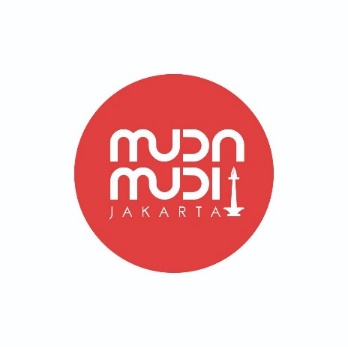 Melihat acara/ event sukses : 
dari berjalannya acara
Acara tidak di cancel 
Acara tidak chaos
Tindakan jika ada kendala masalah dengan vendor
 Tanggung jawab ( vendor mengkomunikasikan ke Eo, ganti rugi dan vendor mengakui kesalahannya) 
Konsep yang diberikan Eo
Tidak hanya eksekusi tetapi juga memberikan opini atau ide
Memberikan saran atau pengertian
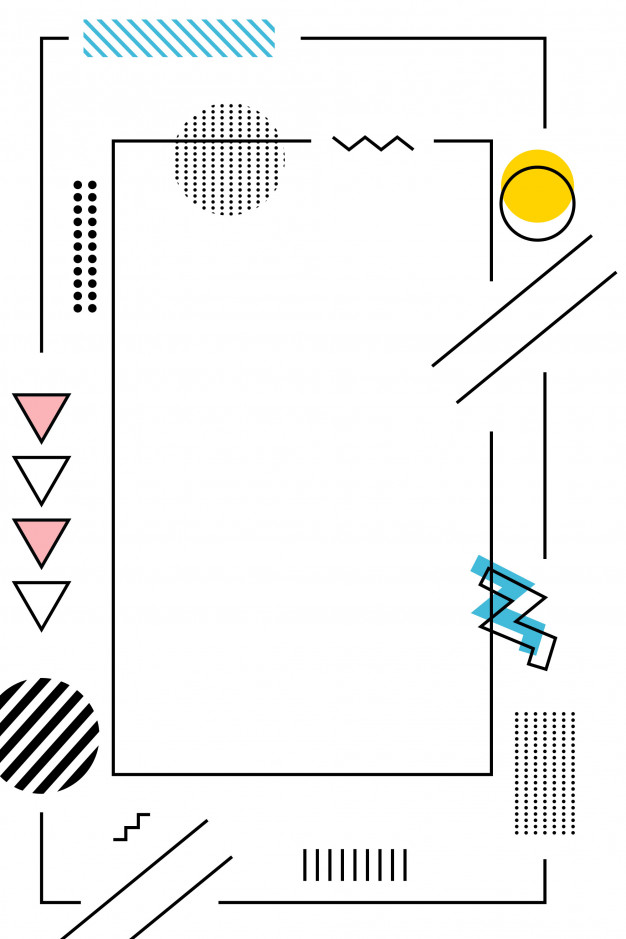 MANAJEMEN EVENT
Divisi Operation
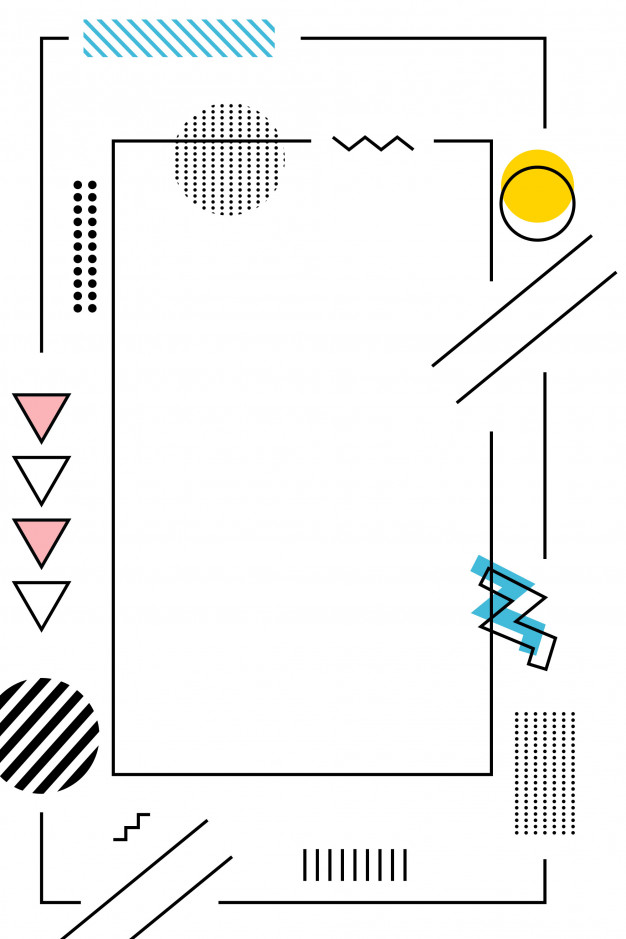 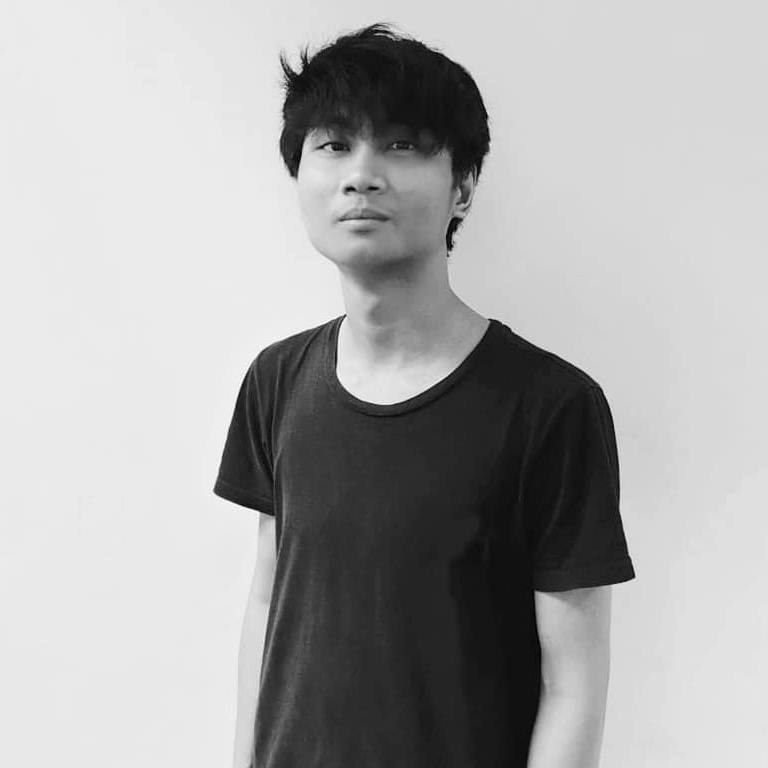 Nur Dede Irawan(Dunia Games)
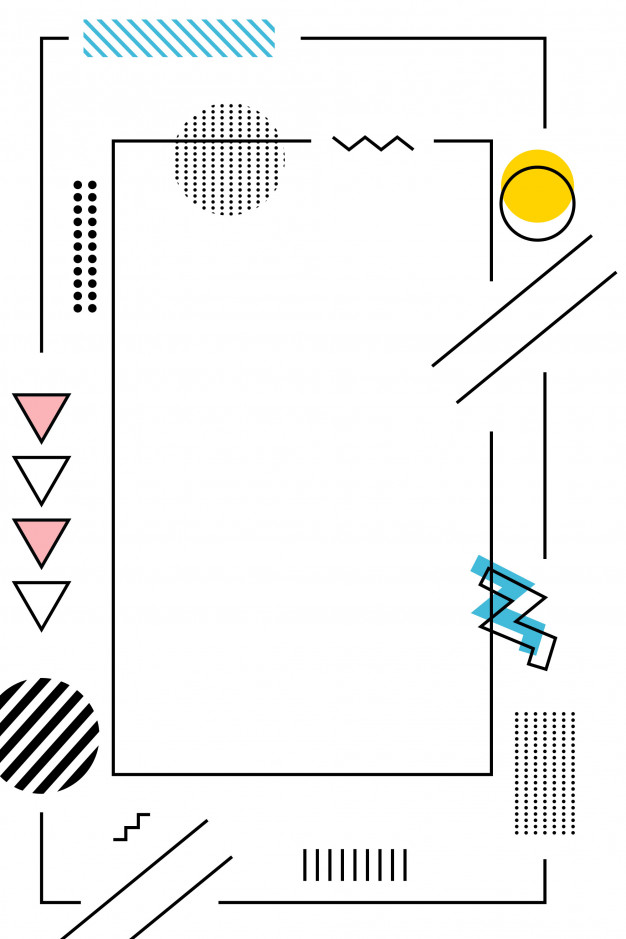 PMCO
(Pubg Mobile Club Open 2019)
Biggest  SEA E-Sport Event
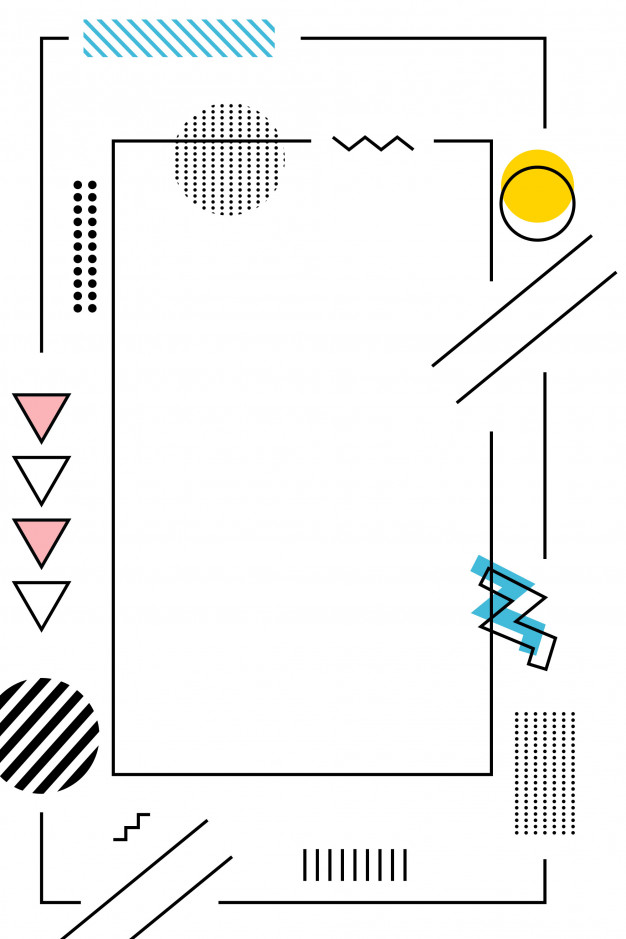 Tantangan / Kesulitan
Dalam setiap event kesulitannya berbeda

PMCO : Karena event skala Asia Tenggara Secara persiapan harus komplit & matang secara visual dan material di venue, Karena Mas dede kebetulan adalah bagian visual dan dalam acara  Esport visual adalah hal penting untuk membangkitkan semangat audiens didukung oleh efek-efek yang turut memeriahkan stage.
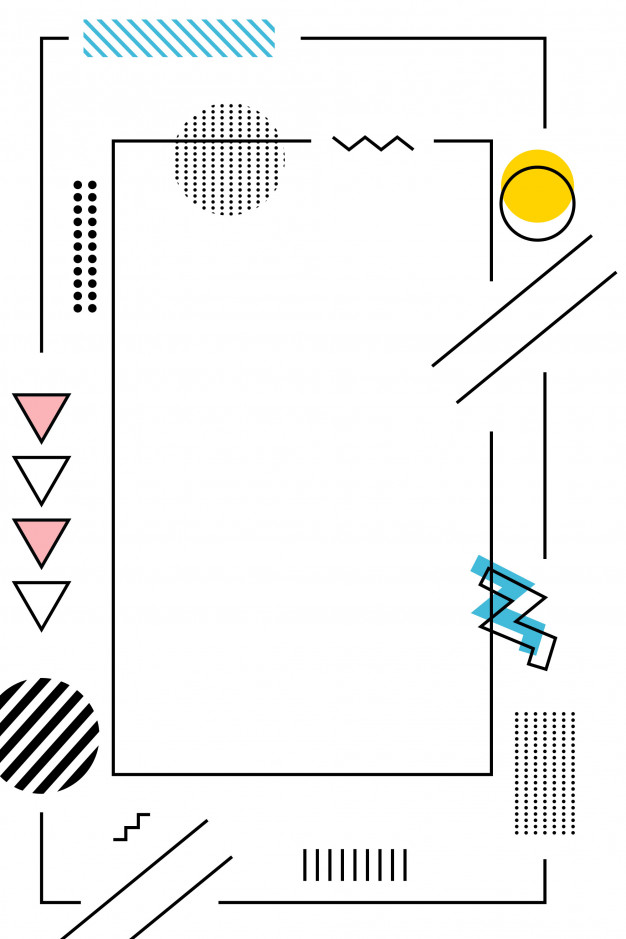 Cara Menarik Engangement audiens
Masyarakat akan tertarik menghadiri acara yang mereka sukai, Jadi pada intinya berikan informasi terkait acara dan apa saja yang ada dalam acara jadi pada hal ini masyarakat / audiens akan datang ke acara / event terkait apalagi game mobile, Banyak dari user di Indonesia memainkan game ini..
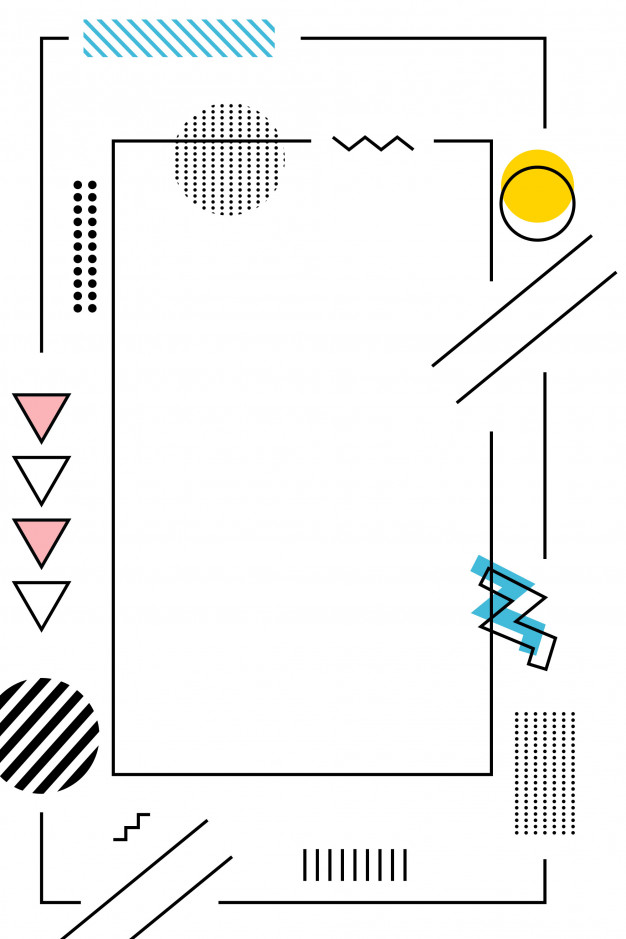 Saran Untuk Para Pekerja Event
Event harus dikerjakan dengan kolaborasi antar sesama team, Kerjasama dan tanggung jawab dalam melakukan pekerjaan akan memunculkan hasil yang ingin dicapai dan kesuksesan acara Jadi saling komunikasi dan tau kerjaan masing-masing agar semua lancar dan terkontrol dalam melakukan pekerjaan
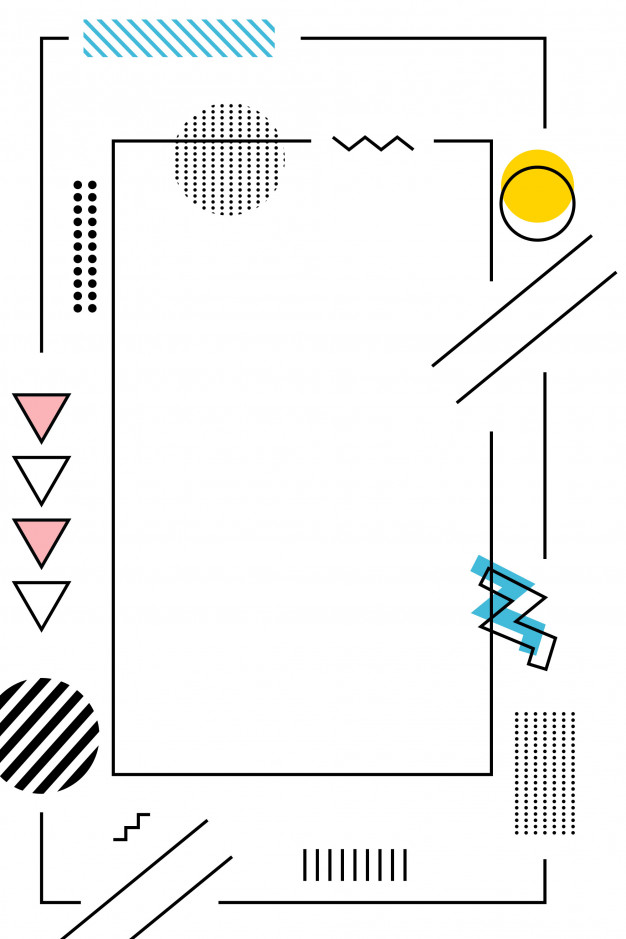 Tahap Evaluasi Dalam Event
Dalam Tahap evaluasi dari 2 event ini berbeda
1. PMCO : Melihat atau kilas balik saat acara hal apa yang kurang dan hal apa yang menjadi masalah saat acara itu sedang berlangsung jadi hal itu yang akan menjadi poin yang akan diperbaiki kedepannya
Divisi business development
Hasil wawancara praktisi event
Profile narasumber
Alia Natasya menjabat sebagai Sponsorship Relation selama 4 tahun di Ismaya Group yang membawahi Ismaya Live dan Ismaya Outlet.
Sudah menjalankan event Djakarta Warehouse Project selama 4 kali.
Ismaya Live terdiri dari We The Fest, Djakarta Warehouse Project, Jakarta Kuliner Festival, dan sebagainya.
Sementara Ismaya Outlet mengerjakan branding, serta colab.
Ismaya group
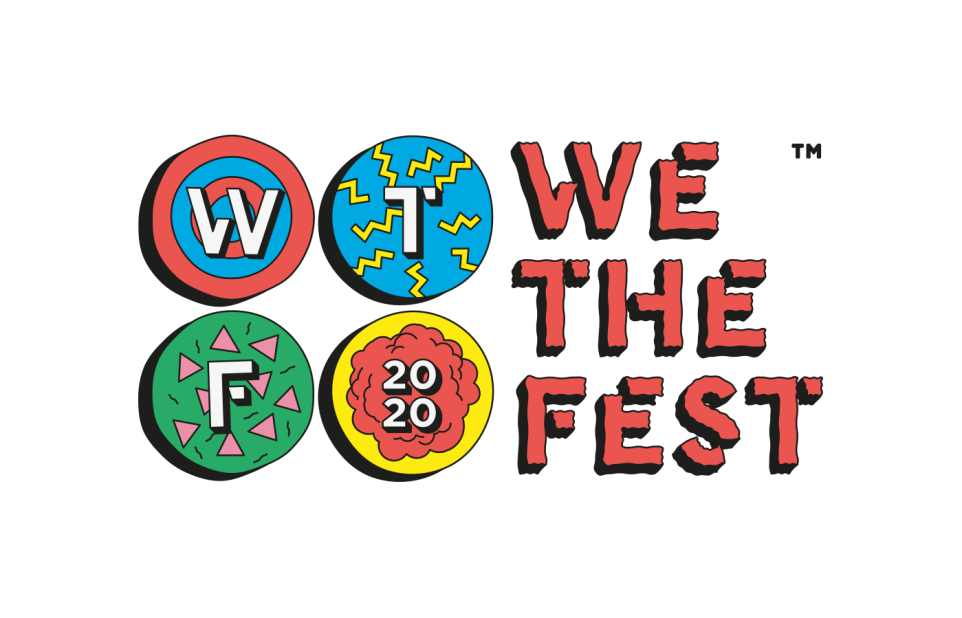 DESCJOB sponsorship
Memberikan proposal kepada perusahaan
Jobdesc mencari uang, keuntungan. Tidak bisa sembarangan memberikan sponsor, harus sesuai dengan objective branding, campaign
Ismaya Group menjunjung tinggi ekslusifitas, berbeda dengan sponsorship lainnya. Bekerja sama dengan Gojek, jika on top of sponsorship tetap branding Gojek dan yang mengeluarkan budget adalah Gojek.
Bekerja sama dengan CIMB Niaga
HAL YANG HARUS DILAKUKAN
Melakukan brainstorming proposal 
Budgeting 
Memastikan jika perusahaan ingin diajak bekerja sama memiliki tujuan dan visi misi yang sama.
Masalah
Masalah internal : mencari uang untung mendapatkan keuntungan, dan perizinan.
Masalah eksternal : artis cancel.
Event gagal
Jakarta Culinary Festival (JCF)
Event ini tidak banyak yang tahu karena, fokusnya hanya pada musik dan seharusnya fokus pada all about food and beverages
Tidak gagal tetapi event ini termasuk yang tidak profit
saran
Membuat target market
Melakukan riset yang matang
Membuat budgeting yang jelas
Mematangkan konsep
Menjalin relasi
SOUND PROJECT
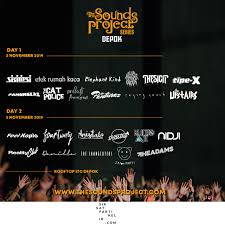 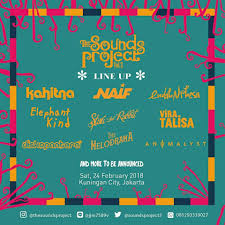 2018
2019
PROFILE NARASUMBER
Sahna Yanita, disini sebagai marketing and promotion event,yang sedang di kerjakan saat ini adalah the soundsproject volume five untuk tanggal 4 sama 5 April 2020 di bendepark Ancol Jakarta. biasanya nanganin event musik,event festival, festival musik sih lebih tepatnya.
Event terbesar yang pernah dilaksanakan adalah synchronize festival kali ya tahun lalu 2019 di bulan Oktober.
komponen tahapan dalam perencanaan
berbagai aspek yang dipikirkan  tidak boleh kelewat dari produksi seperti venue, flow, tiket, line up yang bisa masuk kedalam pasar festival.
Target digital strategy 
Penyebaran informasi agar semua pengunjung bisa mengetahui acara nya seperti membuat iklan dan menyebarkan ke media sosial
Riset yang dilakukan sebelum membuat acara
Memastikan pasar kita : A, B, C atau D agar mempermudah pemasaran yang akan di selenggarakan seperti kapasitas venue dan flow.
Membuat event bagus di mata orang
Sesuai dengan rundown (tepat waktu)
Untuk event musik penampilan artis juga menjadi salah satu hal yang sangat penting
Faktor kesuksesan dan kegagalan event
Faktor internal 
Harus mempunyai visi dan misi yang sama
Dalam kegagalan seperti misscom antar anggota
Saran jika terjadi konflik
Menerima kritikan karna merupakan masukan atau saran untuk event
Kritikan juga bisa dijadikan bahan evaluasi untuk penyelenggara agar lebih bisa melakukan lebih baik lagi
Menarik perhatian sponsor
Percaya diri dalam event yang kita selenggarakan
Meyakinkan kepada pihak sponsor bahwa event yang diseleggarakan bisa menghadirkan partisipan yang banyak
Keunggulan dalam membuat portofolio
Acara yang dijlankan pasti berjalan mulus
Saran
Harus berfikir matang 
Memiliki konsep yang kuat
Memiliki tim yang kompak
Harus mempunyai evaluasi dalam acara agar dapat terlaksanakan dan tidak melakukan kesalahan yang sama
MASALAH
Ketika hari H miss di dalam produksi. 
Surat perjanjiam yang tidak sesuai denga riders 
Solusi : Pintar nya kita dalam menegoisasi
Solusi
Setiap tim harus mempunyai komunikasi yang kuat satu sama lain
Membuat list satu sama lain agar tidak ada kesalahan
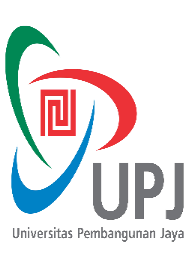 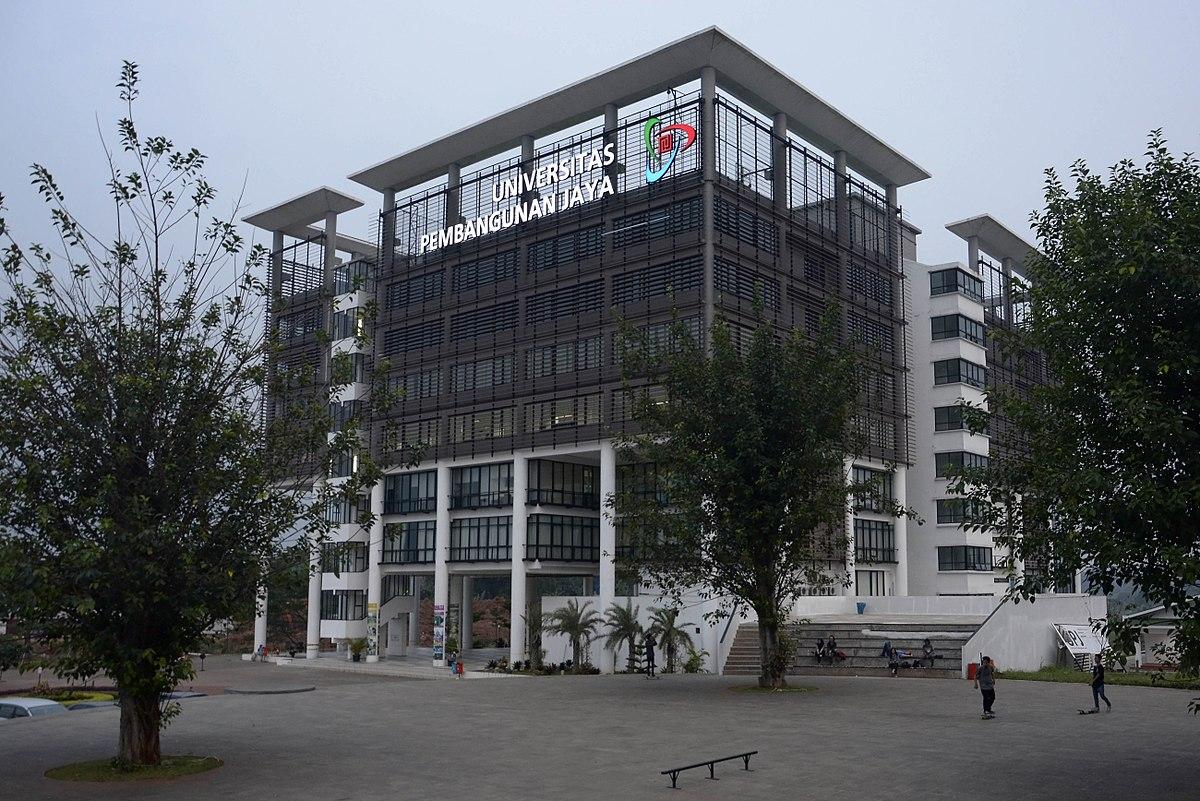 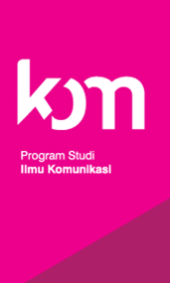 MARKETING COMMUNICATION
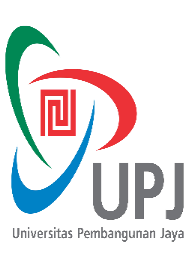 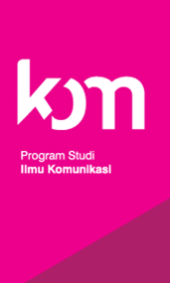 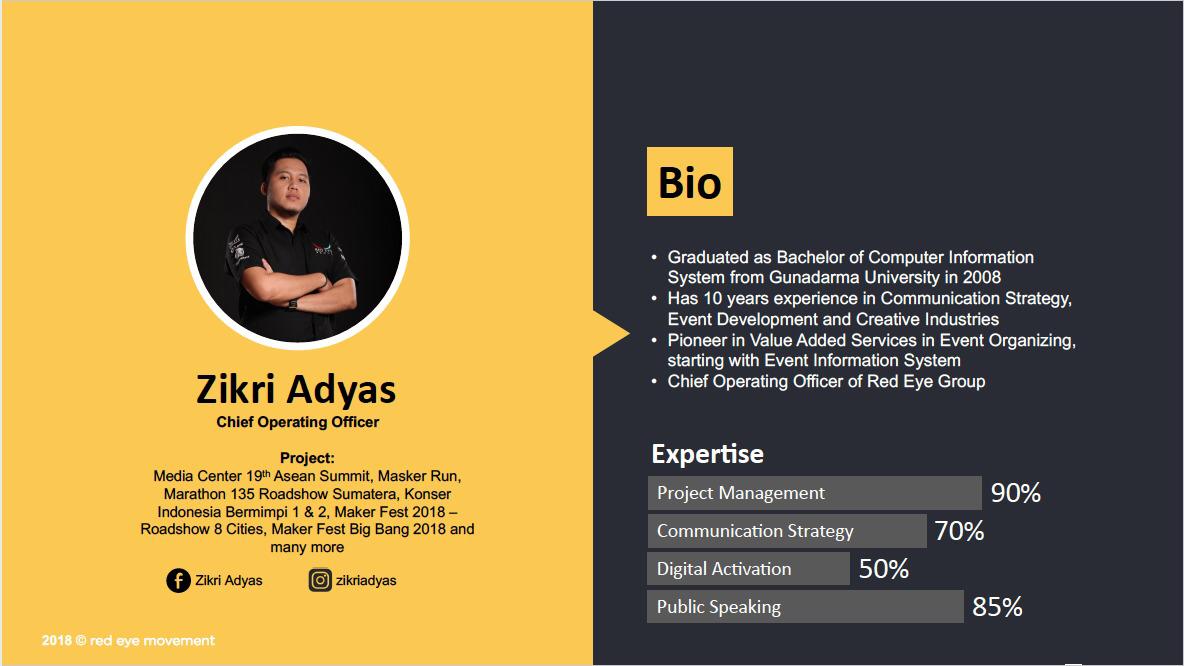 ZIKRI ADYAS

Chief Operating Officer of
Red Eye Group
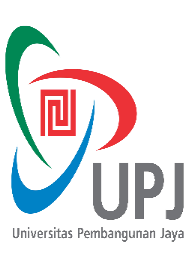 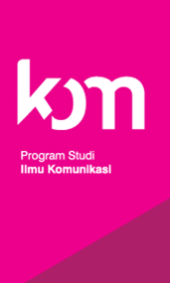 Event
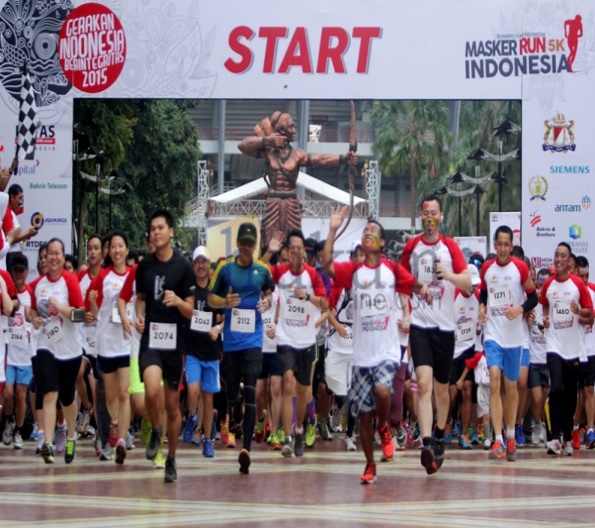 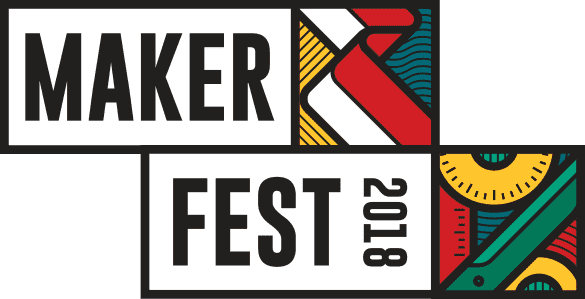 Masker Run !
Maker Fest 2018 (Chief in Production)
Maker Fest Big Bang 2018
Marathon 135 Roadshow Sumatera
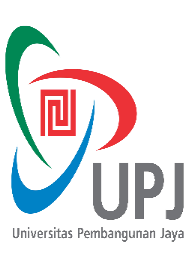 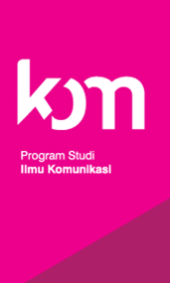 Tim yang 
Solid
Persetujuan
Konten
Problem
Keuangan
How to Solve
Perencanaan 
Waktu 
Singkat
Kerja
Cepat
Seleksi UMKM dan Vendor
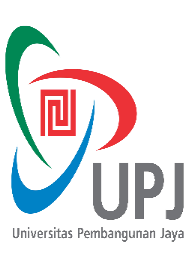 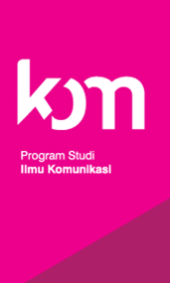 Nova Nurlindra 

Internal Communication of  Sinar Mas Land
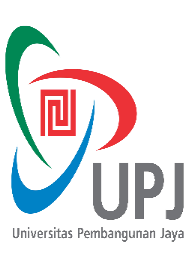 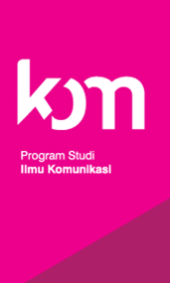 Event
Internal Workshop
Internal Photo Contest
Buka Puasa Bersama (Dihadiri 1000 Karyawan dan 300 Anak yatim piatu)
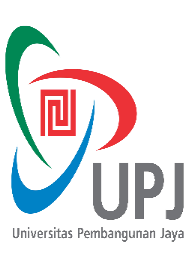 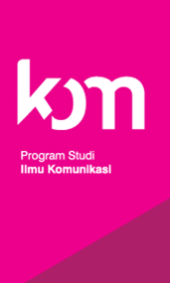 Mengatur karyawan se- Indonesia
Team
 Work
Memberi Pelatihan untuk Manager
Perbedaan Usia dalam Organisasi
Problem
How to Solve
Kordinasi 
Yang 
Susah
Komunikasi dan Kerja sama yang baik
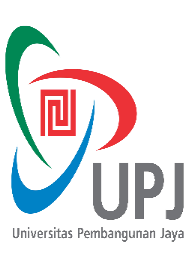 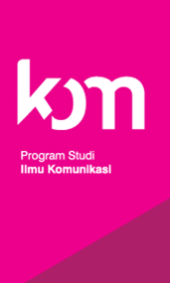 Good 
Communication
Pick Trusted Vendor
Sense of 
Belonging
Tips and Trick for Managing an Event
Good at Team Work
Make a Good Time Planning
Special Events
Anisa Dhamayanti
Annisa Nur A
Annisa Ristifani
Anysa Tyara Oktaviana
Ardhatama
Avifah Yuthika
Gufron G. Latuconsina
Ivana
Lutfhi
Lystra E. Theofilus
Rizky
Salsa
Wahyu Nur I
1st interviewees
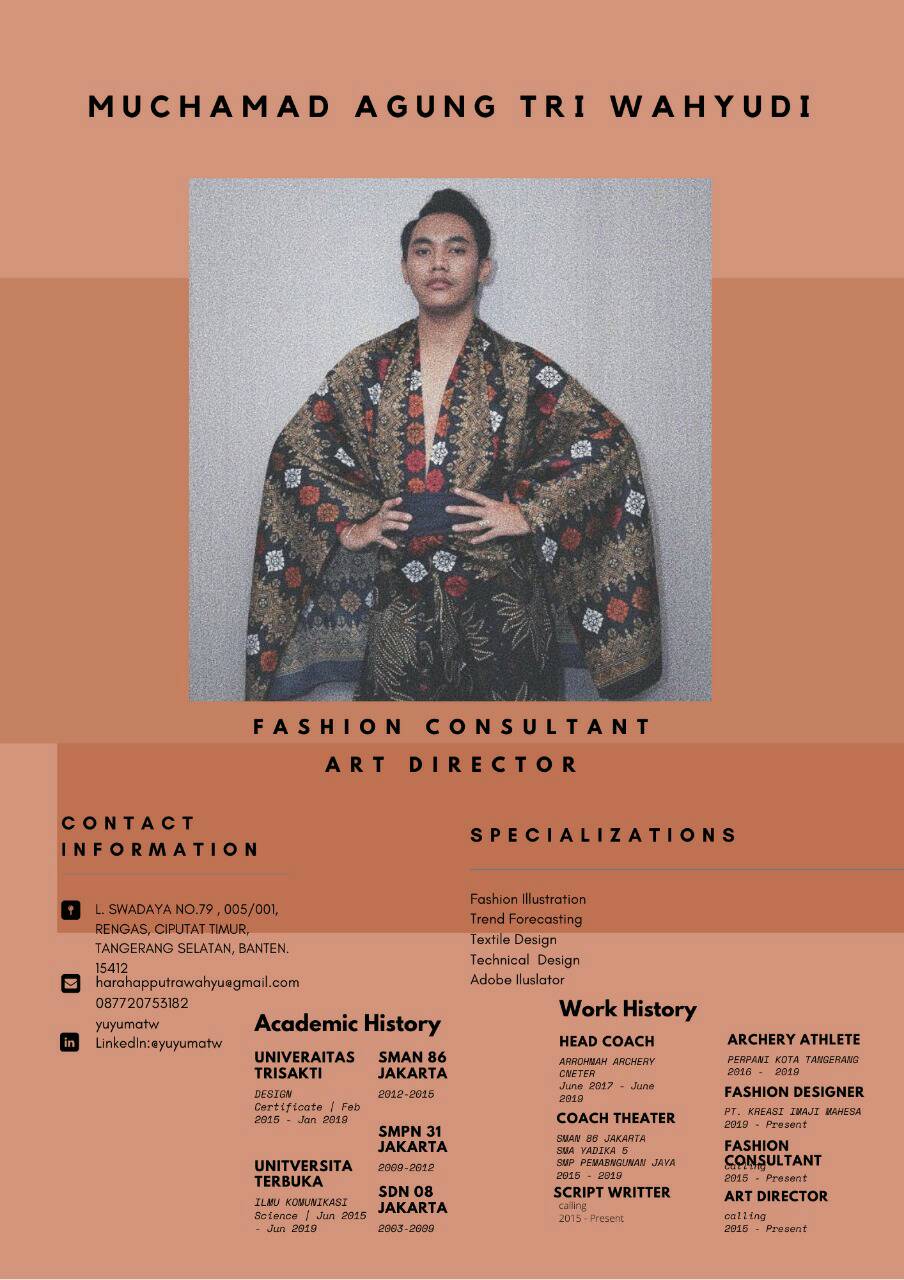 Kreasi imaji mahesa (kim)
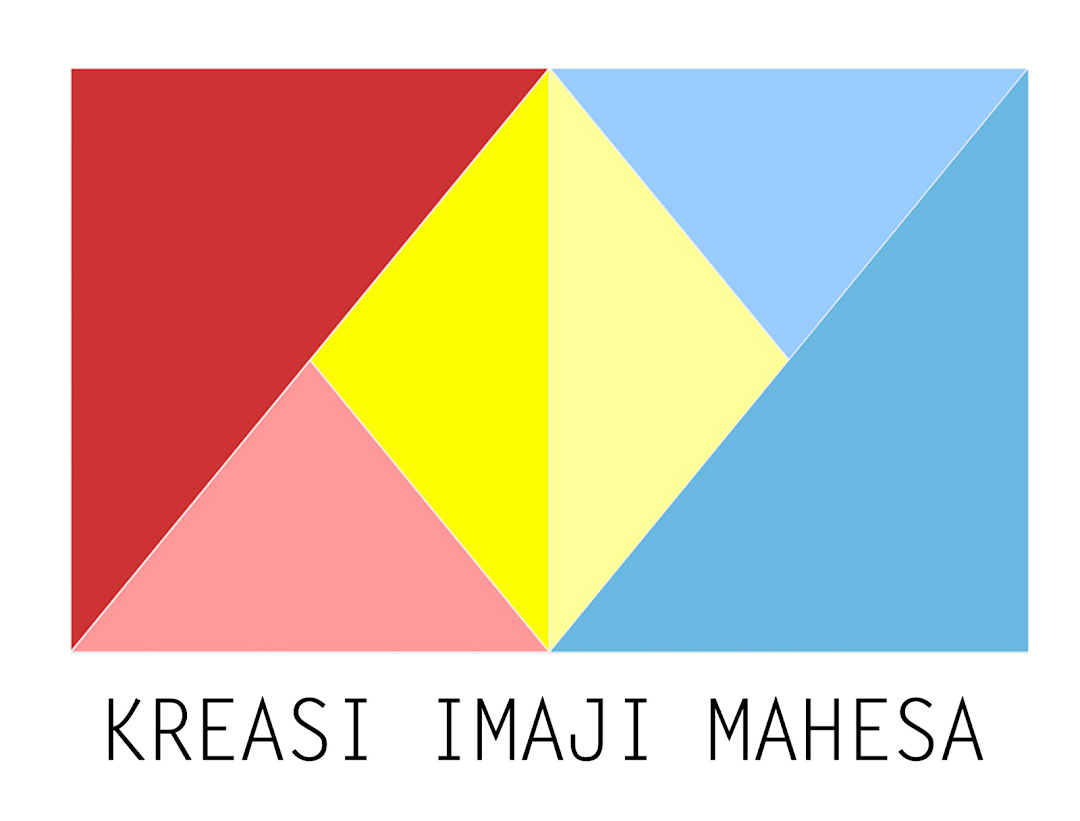 Kreasi  Imaji Mahesa (KIM)
Berdiri sejak 2016
Bergerak di berbagai jenis event
Handled events
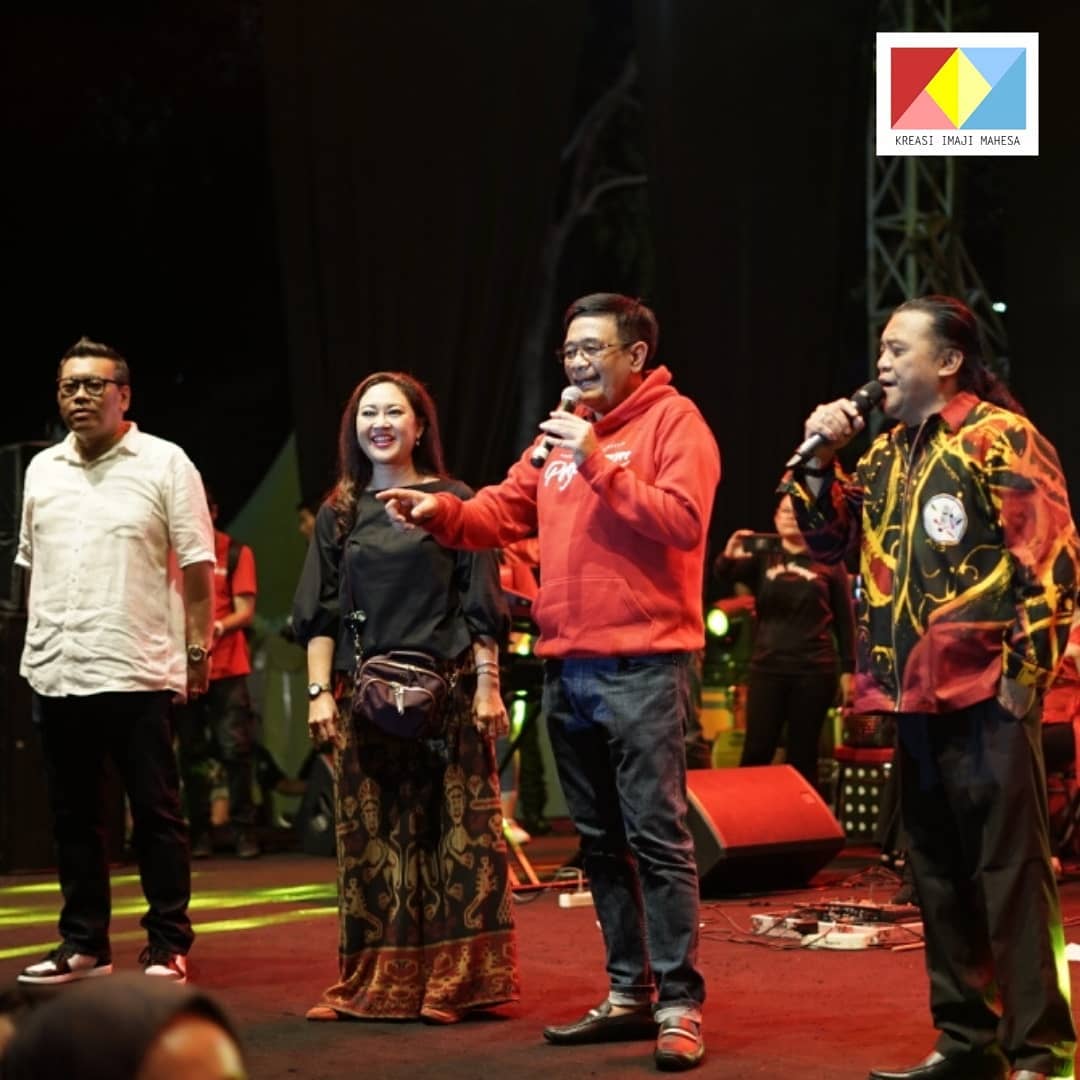 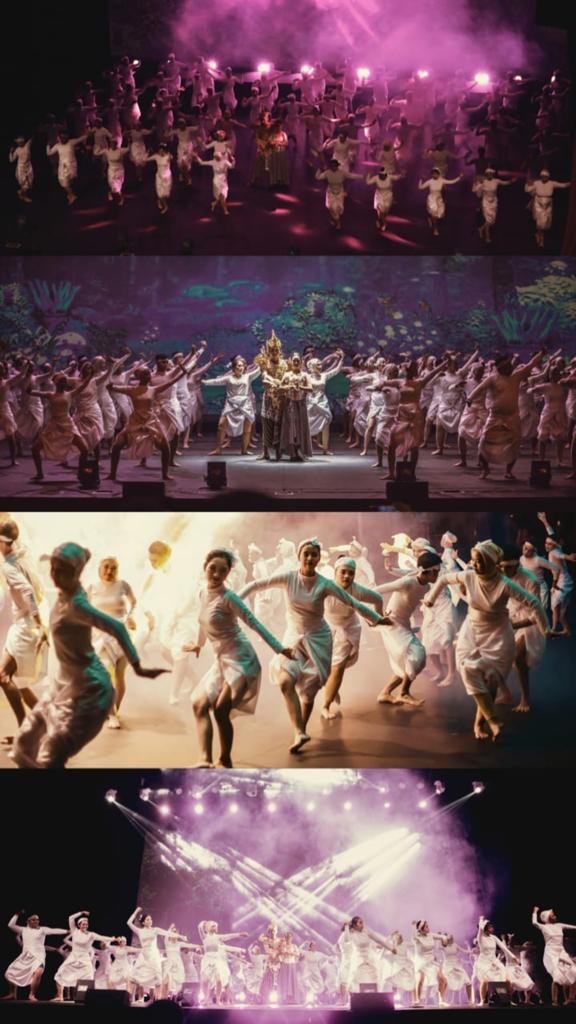 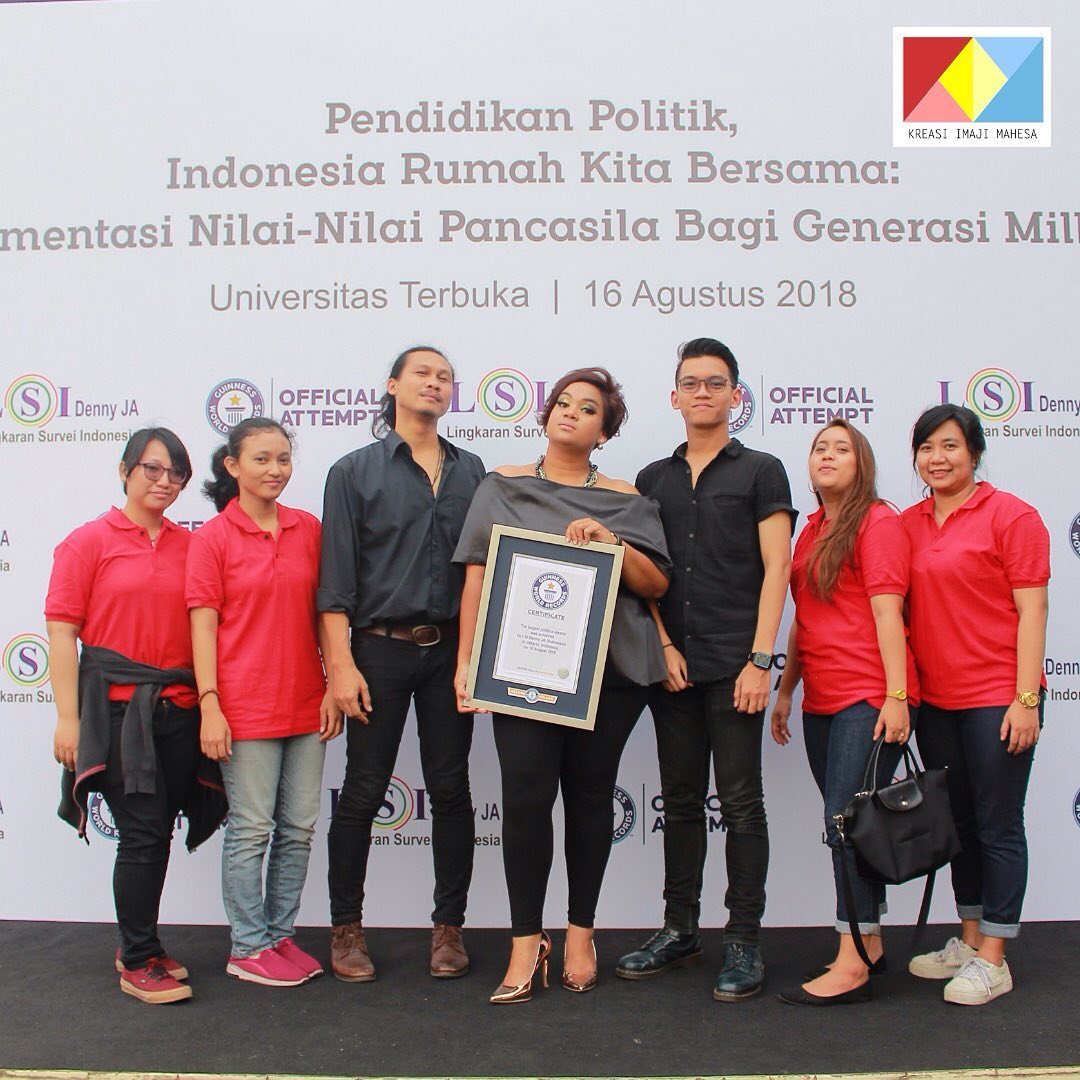 HUT PDI (2019)
BREAKING THE WORLD RECORD: THE GREAT RAHWANA(2019)
The Largest Politics Lesson - LSI by Denny JA | Guinness World Records (2018)
Problems and conclusion
Masalah pre-event: perbedaan konsep antara EO dengan Client
Masalah saat event: hilang nya barang-barang, anggota yang misscom 
Evaluasi
Kesimpulan 

Lebih mematangkan rencana dengan serinci mungkin,selalu menyiapkan rencana cadangan untuk setiap kemungkinan buruk dan memiliki kecerdasan emosional
2nd  interviewees
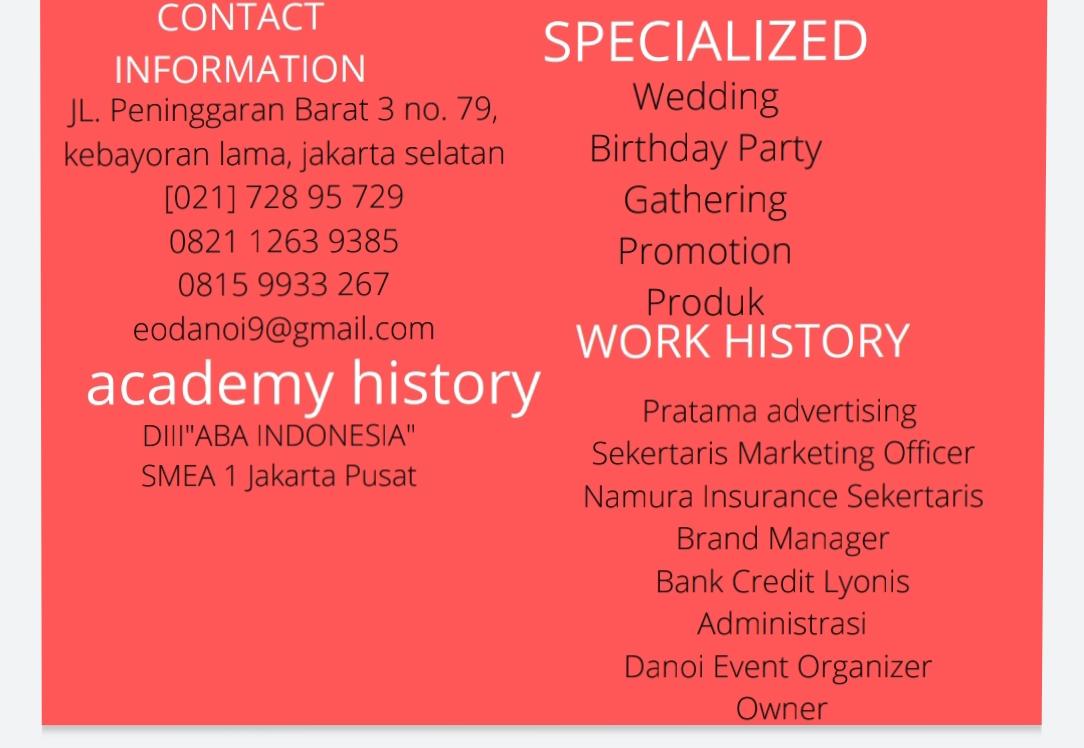 Danoi kids BIRTHDAY PARTY ORGANIZER
DANOI KIDS BIRTHDAY PARTY ORGANIZER
Berdiri sejak 2004 
Bergerak pada kids birthday party dan juga
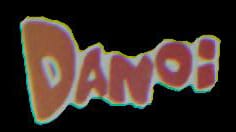 Handled events
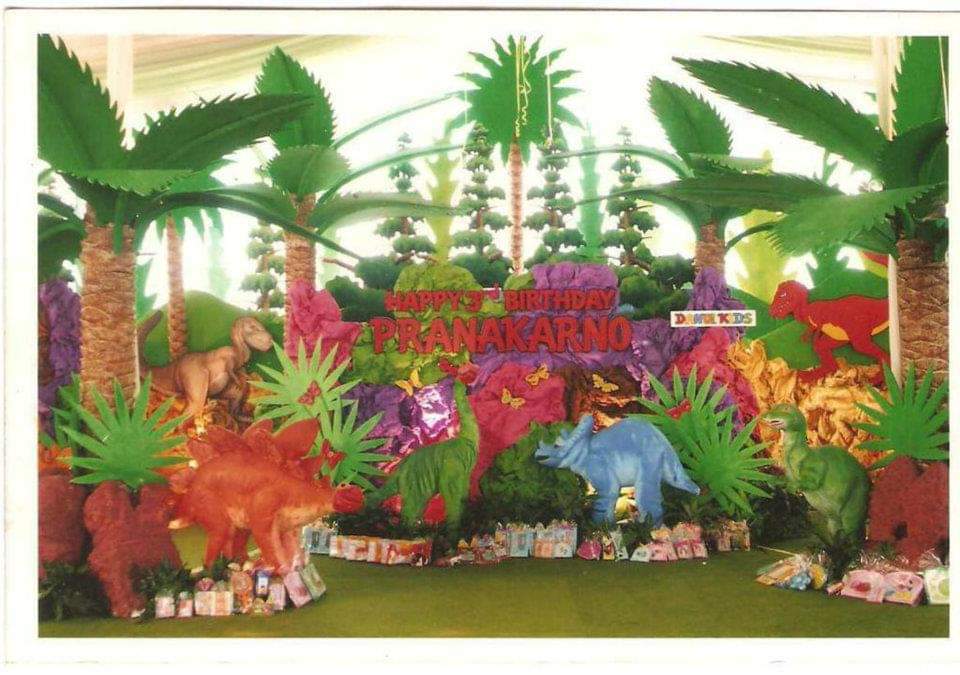 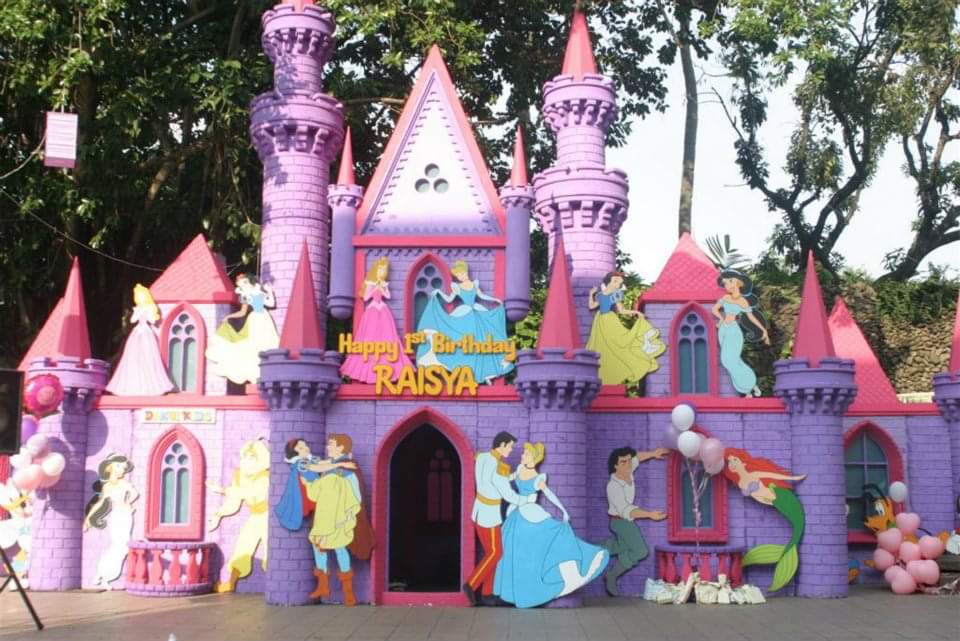 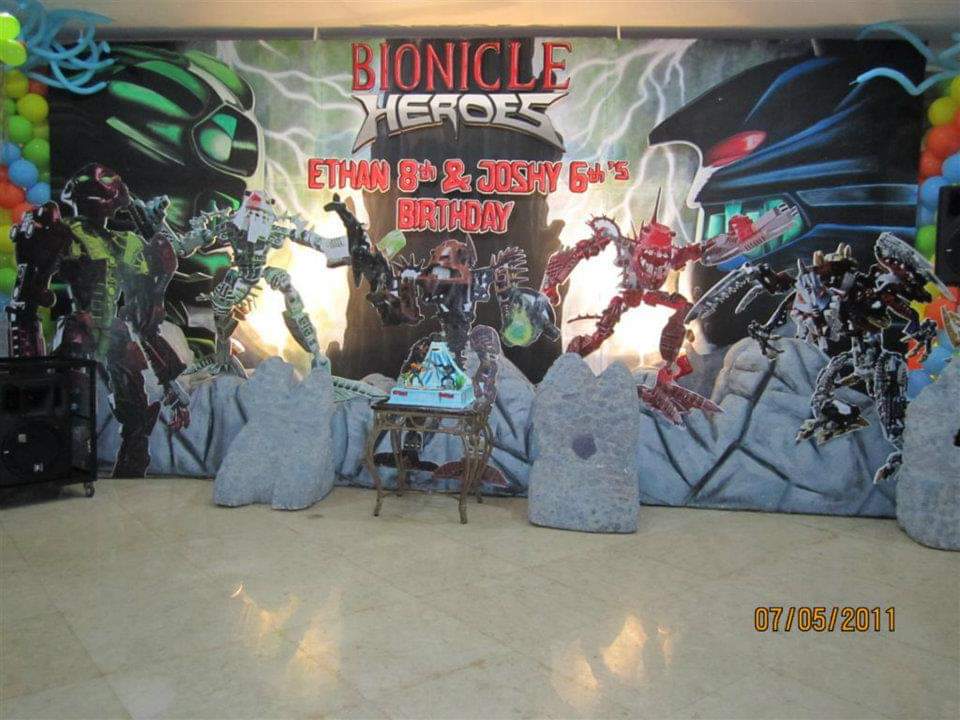 Castle princess
Bionicle heroes
Land before time
Problems and conclusion
Bagaimana membuat sebuah event bisa sukses dan memiliki kesan yang baik?
Hal-hal apa yang harus diperhatikan saat akan melakukan eksekusi sebuah event?
Bagaimana menangani keluhan dari client?
Kesimpulan 

	Kesepakatan yang sudah dibuat dengan client harus diperhatikan agar event tidak mengecewakan client. Selain itu setiap anggota EO harus berkomitmen untuk jujur selama mengerjakan sebuah event agar tidak merugikan pihak manapun. Saat akan melakukan eksekusi, perhatikan kembali kesiapan peralatan yang akan digunakan, jangan sampai ada yang bermasalah.
Jika mendapatkan keluhn dari client, lakukan mediasi sebaik mungkin.
Rfe 2020
Bagaimana cara melakukan promosi agar mendapatkan banyak peserta untuk RFE 2020?

Menambahkan unsur keagamaan (nuansa puasa) dalam konten promosinya.
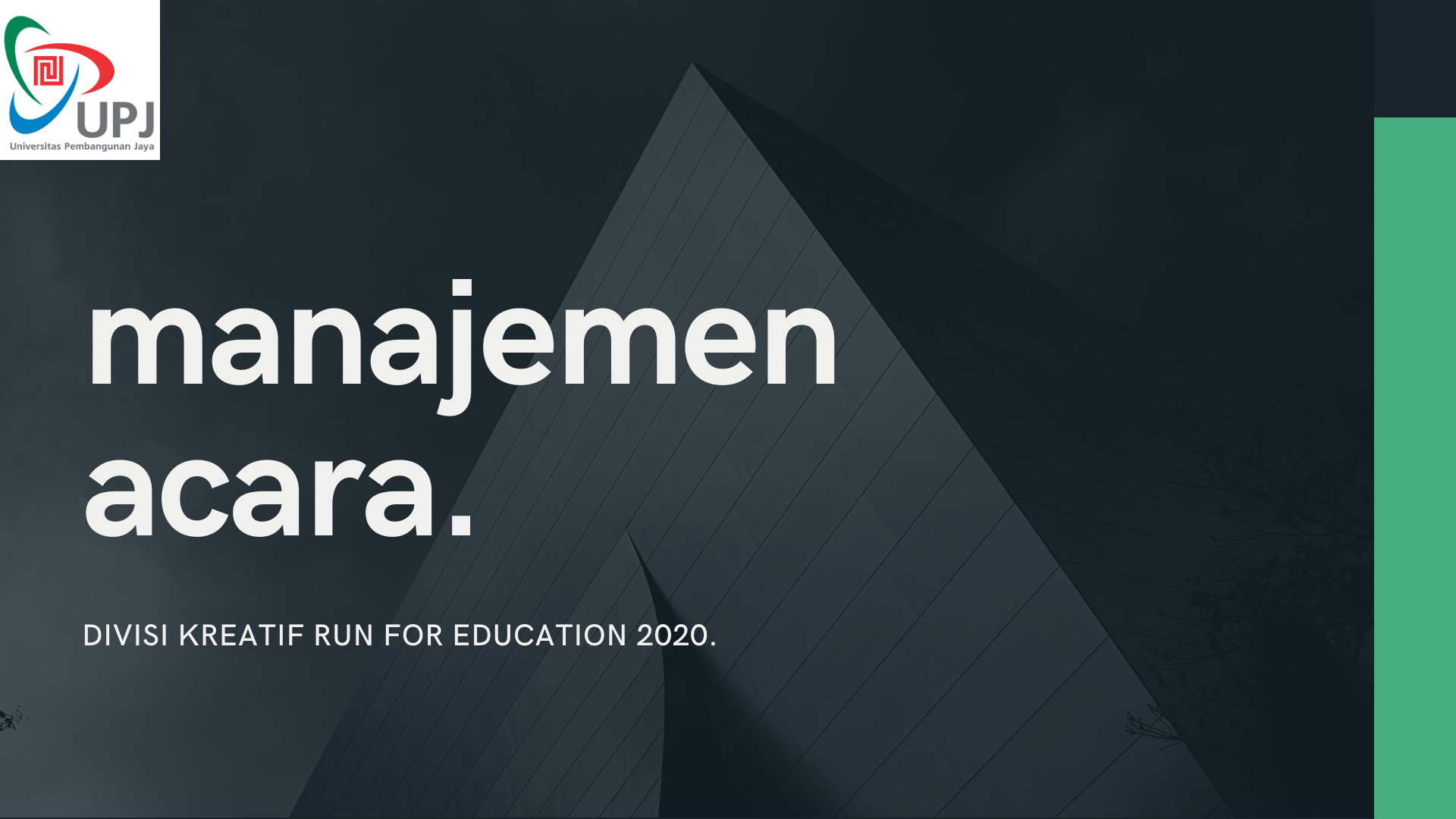